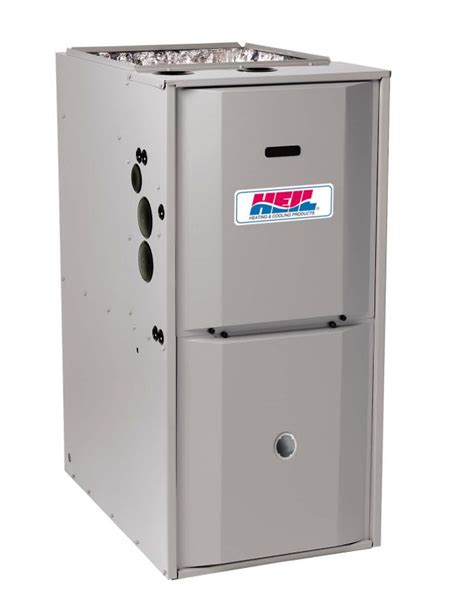 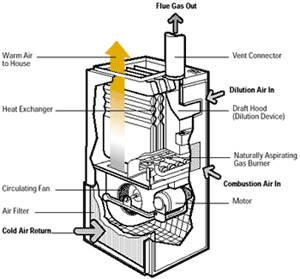 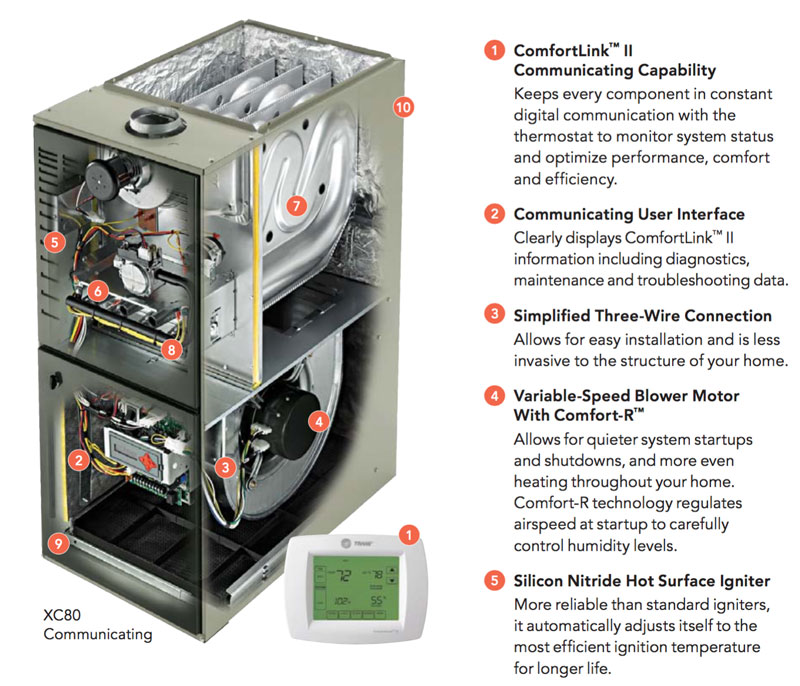 Low Boy Gas Furnace
Counter Flow Furnaces
Horizontal Furnace
Crawl Space Installation
Basement Installation
Gas valves and Parts
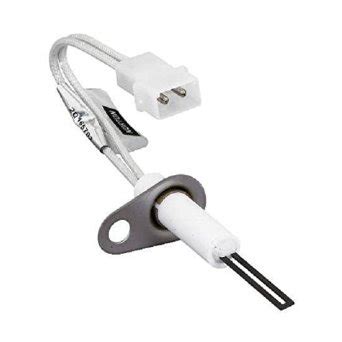 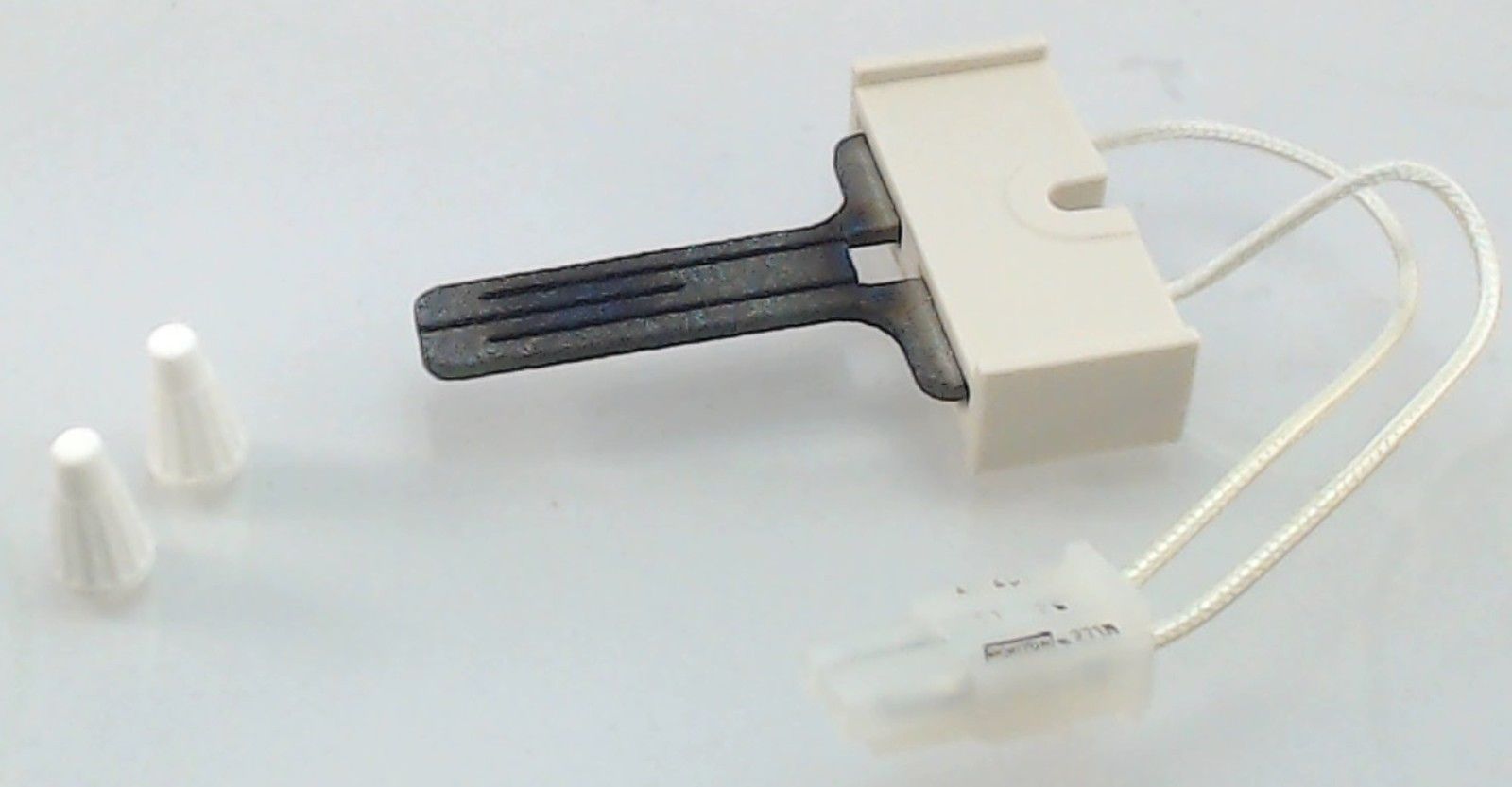 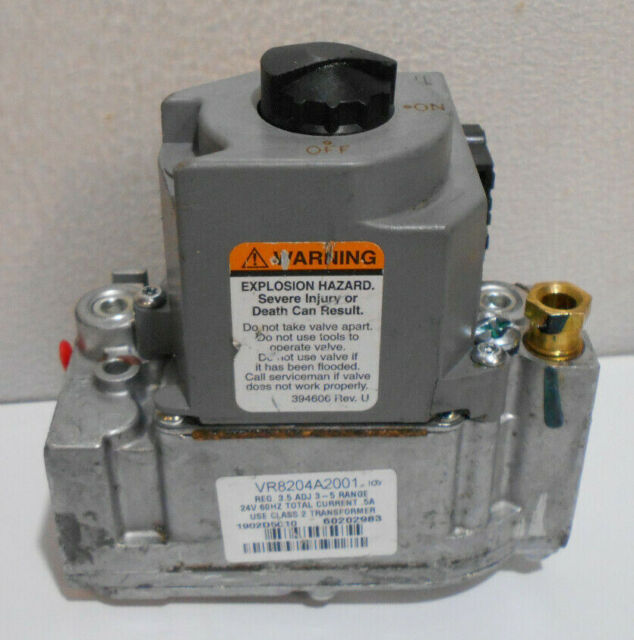 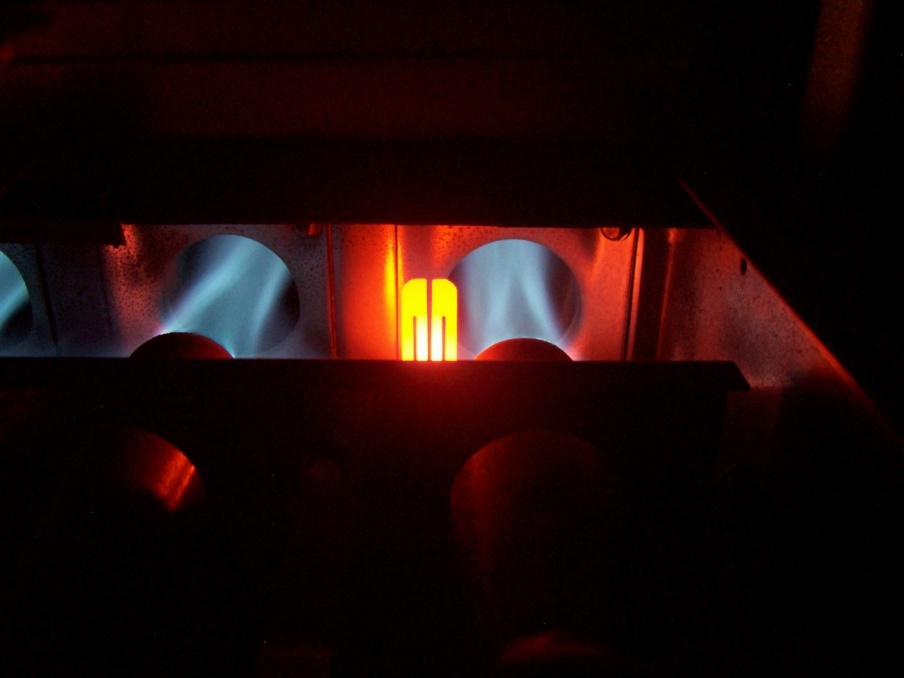 Gas Pilot Furnace
System Parts
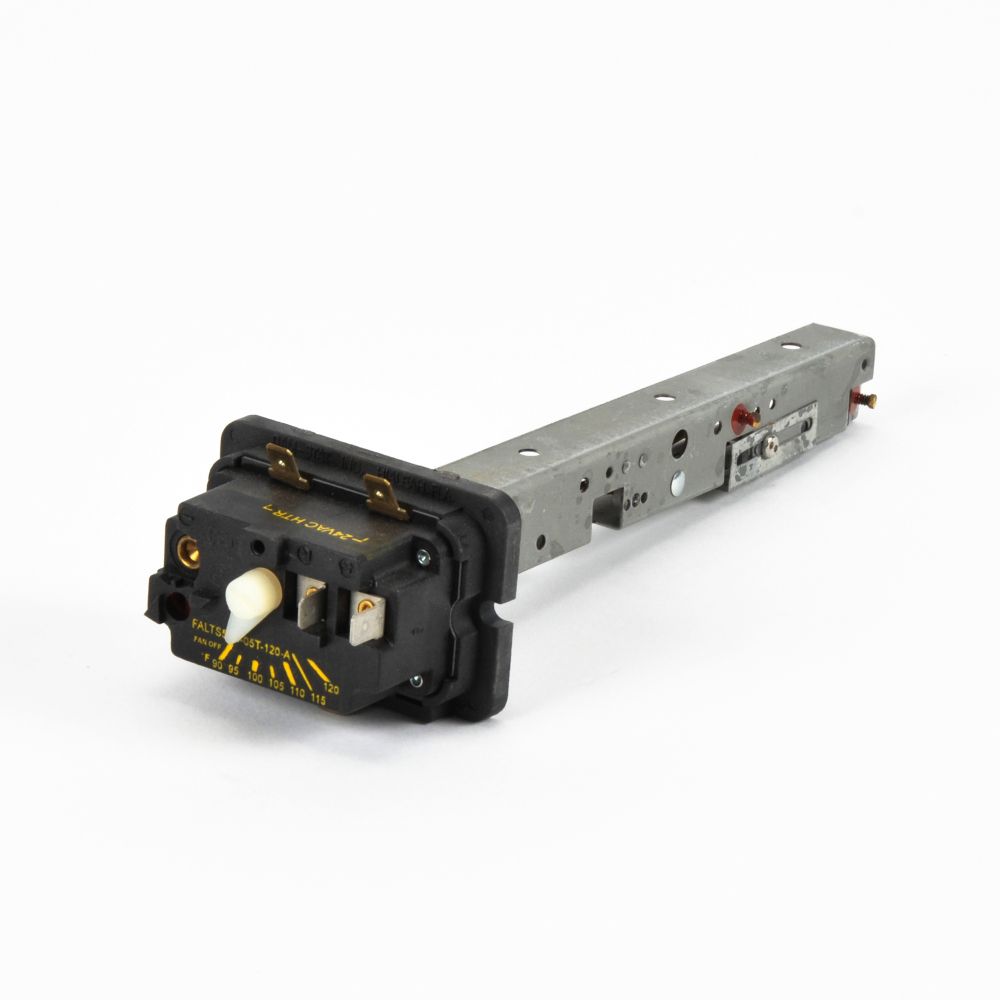 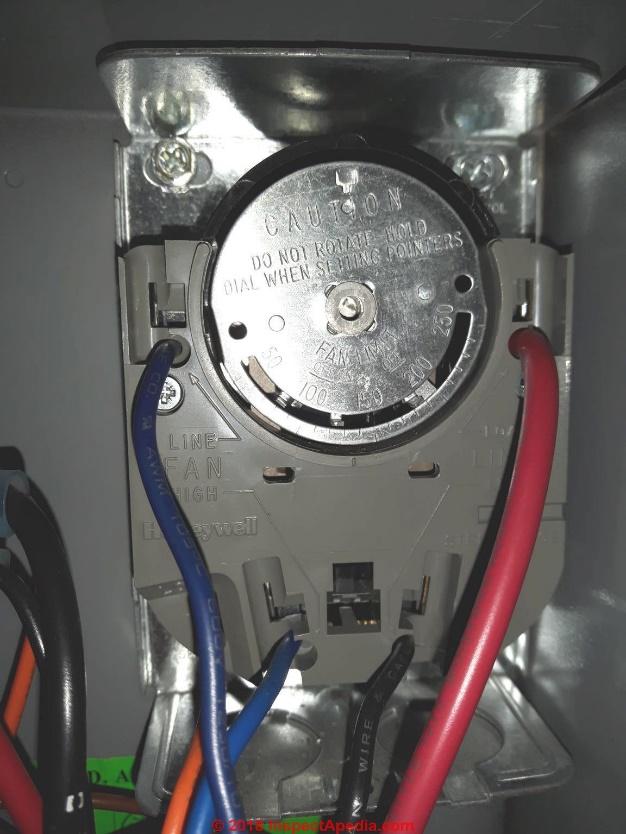 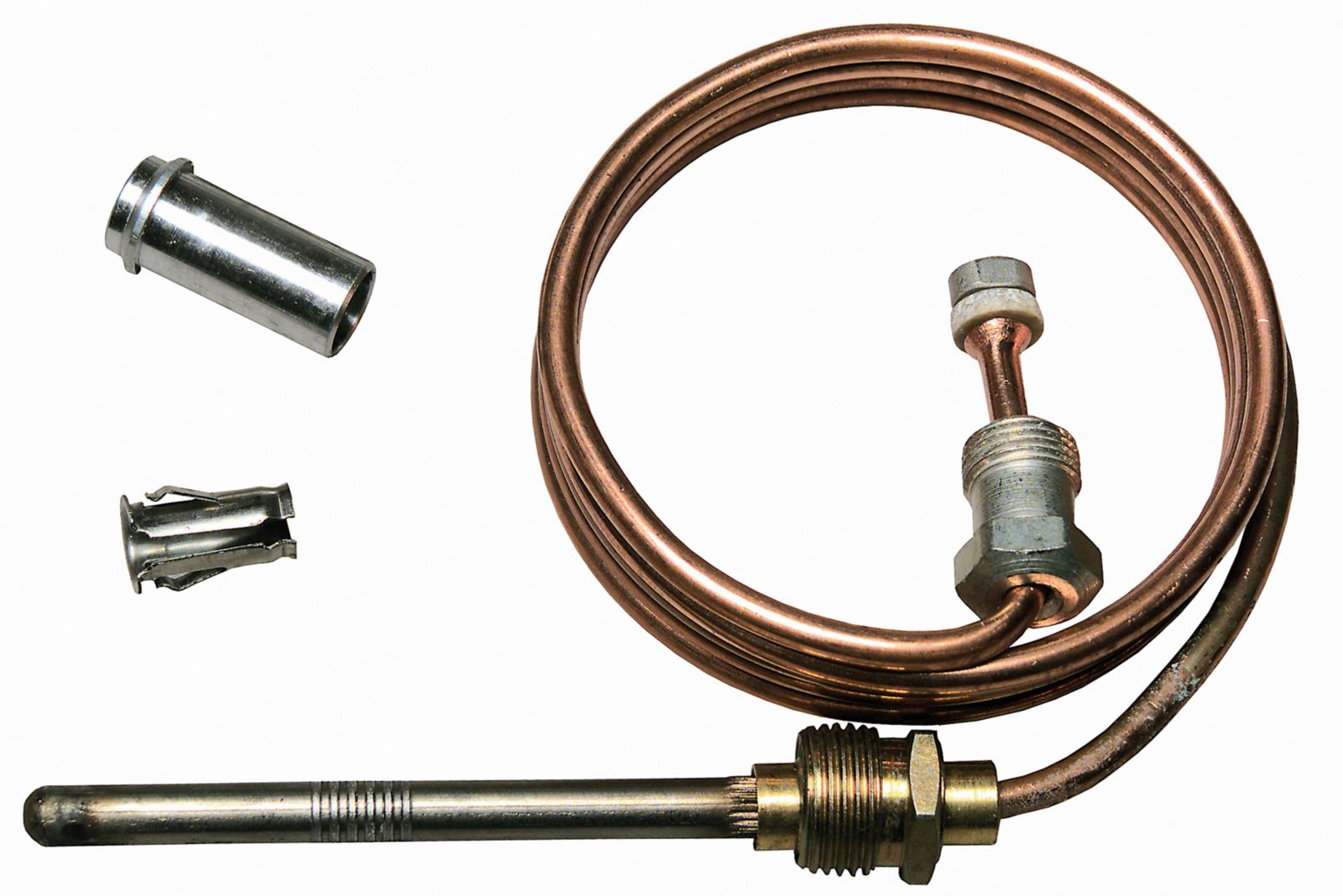 Automatic Ignition System
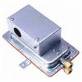 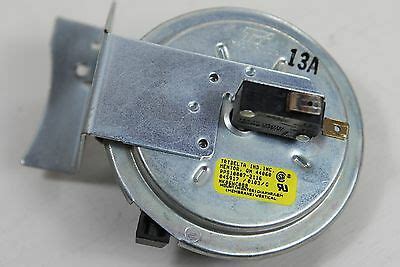 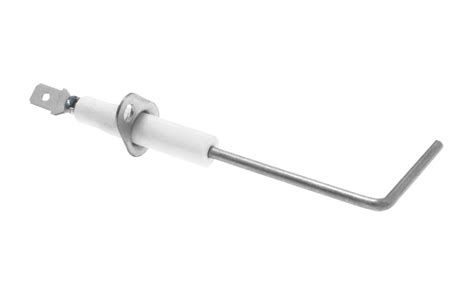 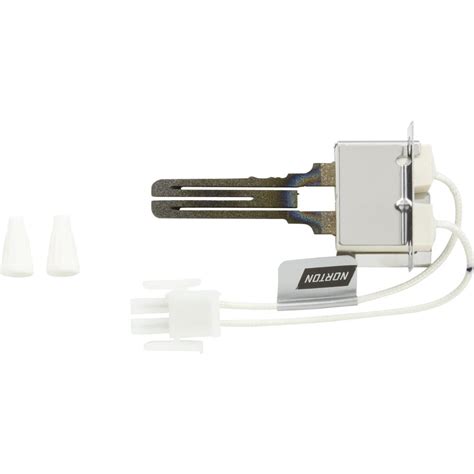 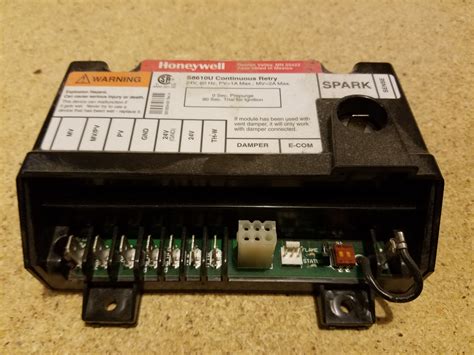 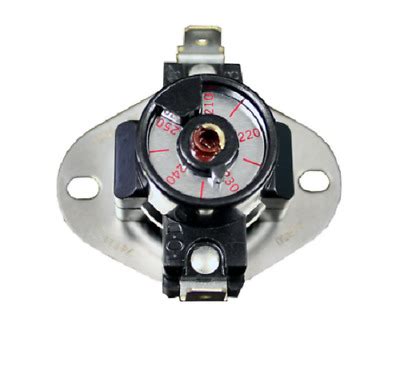 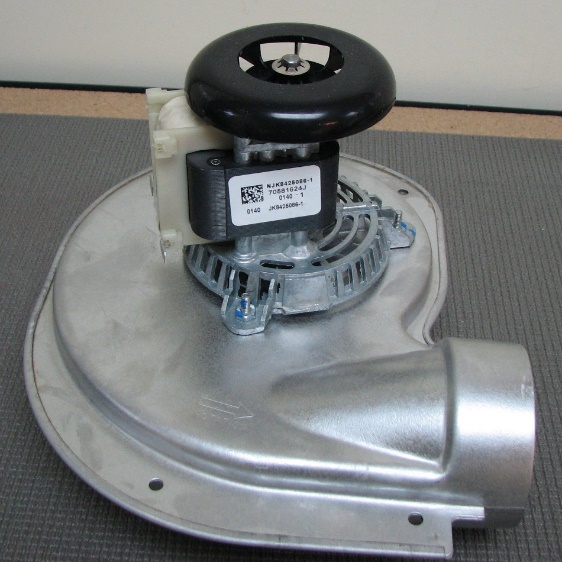 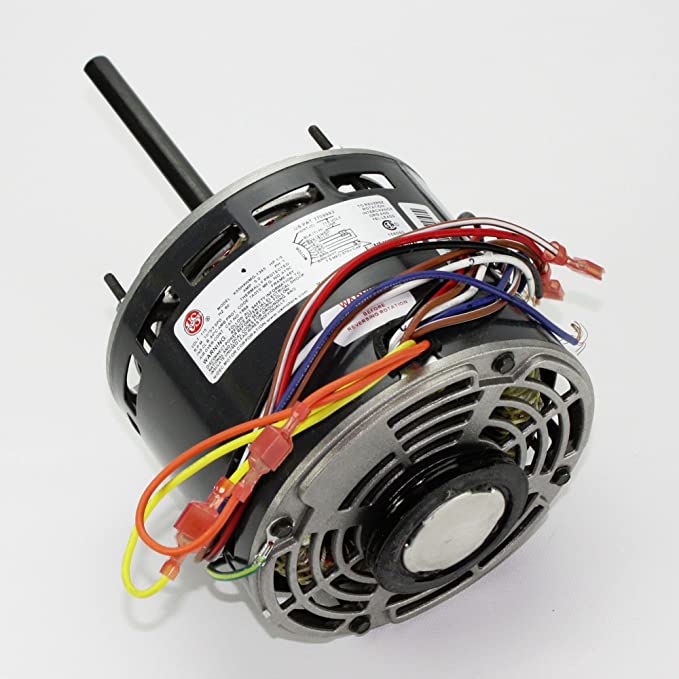 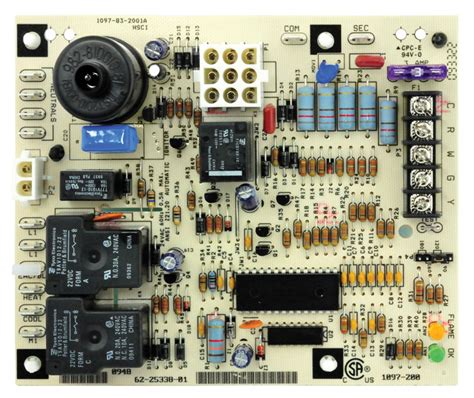 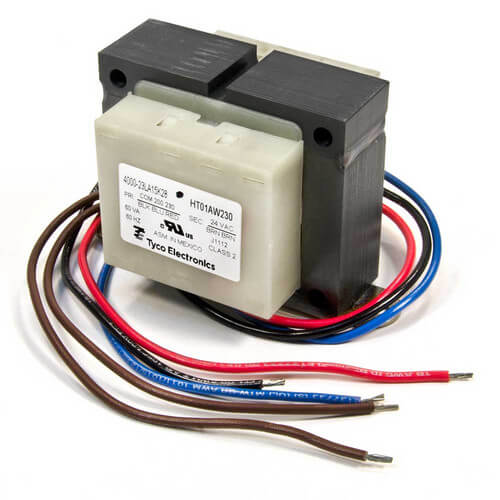 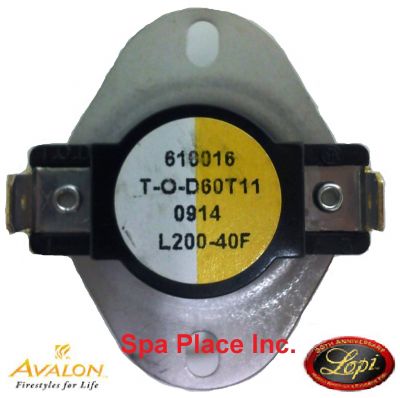 Spark Igniter
Glow Coil
Hot surface glow coil
Spark Igniter